معاملات مدنية
من صفحة 79  الى صفحة 85
الطالبات 
نوف المسند 
العنود الدوسري 
منال الدوسري
ثالثًا- ضمان التعرض والاستحقاق :
نصت المادة (٥٣٤) إمارتي (م٥٠٣) أردني على هذا الضمان ، أخذًا من المذهبين المالكي والحنفي ، ومفادها أن البائع يضمن سلامة المبيع من أي حق للغير :
-- إذا كان سبب الاستحقاق سابقا على عقد البيع ، 
-- أو إذا استند سبب الاستحقاق إلى سبب حادث بعد البيع ناشئ عن فعله . ويسميه فقهاؤنا 
-- ضمان الدرك.          --  وضمان الاستحقاق  .          --وضمان العهدة
وهو أن يضمن البائع للمشتري كل ما يتعرض له المبيع من حق يثبت للغير فيه . كأن يبيع شخص ملك غيره، أو يظهر وجود حق ارتفاق لغير البائع على العقار المبيع ، وهو مايسمى بالحق العيني ، أو يظهر وجود حق المستأجر على المبيع ، وهو ما يسمى بالحق الشخصي .
ثالثًا- ضمان التعرض والاستحقاق :
وبه يظهر أن التعرض من الغير للمبيع :
-- إما أن يقع على الملكية، فيثبت ذلك الغير ملكيته للمبيع القاضي له به، سواء كان المبيع عقارًا أو منقولًا ،
-- وإما أن يقع على ما دون الملكية من حق عيني ، كحق الارتفاق ، أو حق شخصي  ، كحق المستأجر 

وأساس ضمان الاستحقاق أو التعرض أو الدرك : أن البائع قد أخل بالتزاماته ، فباعه شيئًا مملكوكًا لغيره ، أو عليه حق مقرر ثابت للآخرين ، فيعتبر مسؤولًا أمام المشتري، ويجب عليه الضمان .
وقد يطلب المشتري تأكيدًا لهذا الضمان كفيلًا من البائع ، ليضمن له عدم التعرض والاستحقاق ، في حالة وقوع البائع في الافلاس ، أو تعرضه للغياب ، ويكثر طلب الكفيل في شراء المصوغات عندما يكون البائع مجهولًا أو عابر سبيل .
شروطه:
ذكرت المادة(٥٣٤) إمارتي (م٥٠٣) أردني المبدأ العام في ضمان التعرض والاستحقاق للمشتري وهو سلامة المبيع من كل حق للغير يعترض المشتري ، وذكرت شروط هذا الضمان :
-- وهي أن يكون سبب الاستحقاق للغير سابقًا على عقد المبيع ، 
-- أو يكون سبب الاستحقاق حادثًا بعد البيع وناشئًا عن فعله . 
وتضمنت هذه المادة أنواع الاستحقاق .
يفهم مما ذكره الفقهاء في هذا الضمان أنه يشترط له الشروط التالية :
أن يقع التعرض فعلًا على المبيع : بأن يدعي للغير وجود حق له في المبيع ويثبت هذا الحق ، 
أما مجرد ظهور حق للغير على المبيع فلا يوجب الضمان ، ما دام أن صاحب الحق لم يطالب به. فإذا وقع الاستحقاق فعلًا ، بأن رجع المستحق نفسه على المشتري بطلب المبيع واستراده ، رجع المشتري على البائع ، 
-- سواء رفعت الدعوى القضائية على المشتري أم لم ترفع ، 
-- وسواء صدر الحكم بالاستحقاق للغير أم لم يصدر ، 
فلو ظهر أن المبيع مرهون ، وأنذر المرتهن المشتري بالدفع أو التخلية ، واعتبر التعرض قد وقع فعلًا ، ولو قبل رفع الدعوى . لكن لا يرجع المشتري على الكفيل الضامن بالدرك ما لم يحكم عليه الاستحقاق . وقد صرح الفقهاء بهذا الشرط .
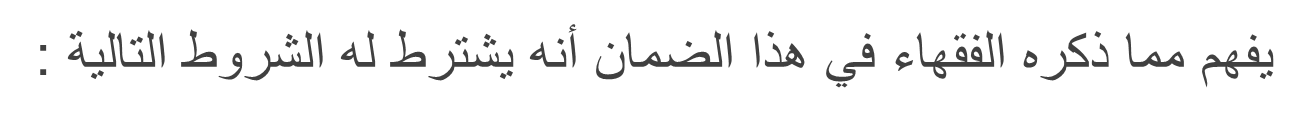 ان يثبت الحق المستحق لصاحبه اما بفعل البائع نفسه او بفعل غيره: 
-- وحدوث الحق بفعل البائع او تسببه، كأن يكون باع الشيء المبيع لثالث، او أتلفه، او رتب عليه حق ارتفاق، او أجره لثالث، او رهنه لآخر 
-- وحدوث الحق بسبب من غير البائع، مثل إنشائه من مورث البائع أو غيرهما، فيكون البائع مسؤولا عن ضمان التعرض للمبيع، لأنه ملتزم بنقل ملكية المبيع وتسليمه الى المشتري، وتوفير حق الانتفاع الكامل به 
3) أن يستند نشوء الحق من غير البائع الى سبب صحيح منشئ له قبل الشراء : 
 **  كأن يثبت الحق له من مورث المورث قبل البيع ،
** او من بائع البائع قبل البيع الثاني فيضمن البائع الثاني للمشتري ضمان استحقاق، ثم يرجع على بائعه الاول بالضمان.
فإن كان استحقاق الحق من البائع نفسه، فيضمنه للمشتري، سواء كان تصرفه لثالث قد حصل قبل البيع او بعده
4) أن يقع الحق على المبيع كليا او جزئيا: 
-- مثال الحق الكلي على المبيع : ان تكون ملكيته لغير البائع كأن يرث الانسان شيئا، ثم يتبين ان المورث باعه او وهبه لأخر 

-- ومثال الحق الجزئي العيني: ثبوت حق ارتفاق أو رهن لثالث على العقار ومثال الحق الشخصي: كون الشيء مستأجرا لثالث.
دعوى الاستحقاق:
ان طريق المستحق لتحصيل حقه يكون بواسطة اقامة الدعوى على المشتري امام القضاء.
ويجب كما نصت المادة (535\1) امارتي (م504\1) أردني ان توجه الدعوى الى كل من البائع والمشتري معا، فالمشتري ينذر البائع بالدعوى ويضم البائع الى المشتري؛
--  لأن البائع يستطيع ان يرد التهمه الموجهة اليه، 
-- كما يستطيع اعداد جميع الأدلة والبراهين التي تثبت حقه في المبيع، ورد دعوى المستحق، والنجاة من ضمان الاستحقاق، 
-- بل ان تدخل البائع ولو كان يعلم بأحقية المدعي يفيد في تحمل نفقات دعوى الاستحقاق، 
-- ويفيد المشتري ايضا في الدفاع وتقديم طرق الاثبات لرد دعوى المستحق
دعوى الاستحقاق:
وإذا أنذر المشتري البائع بدعوى الاستحقاق في الوقت الملائم، 
-- وجب على البائع  قانونا ان يتدخل في الدعوى وينضم الى المشتري، وتقديم دفوعه. فإن أهمل ولم يتدخل في الدعوى فقد حقه في الدفاع .
-- وإذا لم يدخل المشتري البائع في الدعوى في الوقت الملائم، وصدر عليه حكم قطعي , فقد المشتري حقه في الرجوع بالضمان على البائع إذا اثبت البائع أن ادخاله في  الدعوى كان يؤدي الى رفض دعوى الاستحقاق
اثبات دعوى الاستحقاق:
يتبع المدعي القواعد العامة في اثبات حقه بجميع طرق الاثبات المقررة شرعا وقانونا. ومنها الشهادة وإقرار البائع بحق المدعي بالاستحقاق او بنكوله عن اليمين 
والإقرار حجه قاصرة على صاحبه، لذا نص القانون (م538) اماراتي (م507) أردني على انه إذا كان الاستحقاق مبنيا على اقرار المشتري  او نكولة عن اليمين، فلا يجوز له الرجوع على البائع، وهذا مأخوذ من المذهب الحنفي.
تصالح المشتري مع المستحق:
نصت المادة (539) اماراتي (م508) أردني على حالتين للصلح بين المشتري والمستحق:
الحالة الاولى: اذا انكر البائع حق المدعي بالاستحقاق، واثبت المشتري حق المدعي في دعواه، فيخبر البائع بين اداء ما يعادل بدل الصلح , اورد الثمن الى المشتري .
الحالة الثانية: اذا كان الصلح بعد القضاء للمستحق احتفظ المشتري بالمبيع . وحق له الرجوع على البائع بالثمن 
وهذا مأخوذ من شرح الأتاسي للمادة 403 من المجلة   .
ما يقتضيه ضمان الاستحقاق:
يترتب على الحكم باستحقاق المبيع أمور أربعة: 
رجوع المستحق على البائع بالثمن
فسخ البيع
ضمان التحسينات النافعة 
تعويض الاضرار
و هذا ما نص عليه  في حالة الاستحقاق الكلي والجزئي، وهي أحكام مأخوذة من المذهب الحنفي.
١- رجوع المستحق على البائع بالثمن:
اذا قضى باستحقاق المبيع، 
-- اذا أجاز المستحق البيع كان له الرجوع للبائع بالثمن، ويخلص المبيع للمشتري. 
-- واذا لم يجز المبيع، رجع المشتري بالثمن على البائع ، ولا يمنع علم المشتري بأن المبيع ليس ملكًا للبائع من رجوعه بالثمن عند الاستحقاق (م ٥٣٧/ ٢) اماراتي ( ٥٠٦/ ٢) اردني ، 
وكذلك للمستحق مطالبة المشتري بما افاده من ريع المبيع او غلته، بعد حسم ما احتاج اليه الانتاج من النفقات، ثمر يرجع المشتري على البائع بما اداه للمستحق.
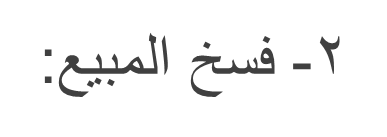 اذا ظهر ان المبيع مستحق لشخص آخر غير البائع، و أنه مالك له وقضي له بملكيته إياه، فيحق للمشتري ان يطلب فسخ البيع، لعدم تنفيذ البائع التزامه في تسليم المبيع، ويرجع المشتري حينئذ بالثمن على البائع.
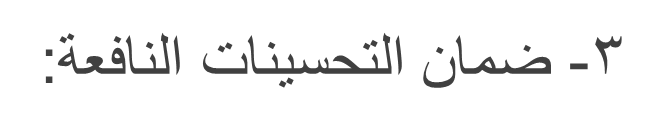 إذا أحدث المشتري في المبيع بعض التحسينات النافعة، كل شيء بحسبه، من إضافة او تعديل، ضمن البائع للمشتري ما احدثه من تحسين، مقدرًا بقيمته يوم تسليم المبيع للمستحق.
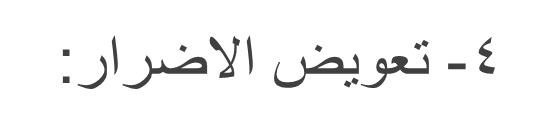 اذا ترتب على البيع ثم الاستحقاق لحوق ضرر بالمشتري نشأ باستحقاق المبيع، فيفرق بين حالة الاستحقاق الكلي و الاستحقاق الجزئي.
حالة الاستحقاق الكلي : 
يرجع المشتري على البائع بتعويض الاضرار التي لحقت به جراء الاستحقاق و فسخ المبيع، كمصاريف دعوى الضمان ورسوم نقل الملكية ونحو ذلك. وبالرغم من ان فقهاءنا لم يذكروا تعويضًا للمشتري عند ضمان الاستحقاق ، فإن قواعد الفقه الاسلامي تقبل تضمين الاضرار المالية المحققة التي تصيب المشتري من جراء الاستحقاق، كنفقات المحاكمة.
حالة الاستحقاق الجزئي : 
فقد قرر القانون ( م ٥٤٠) (٥٠٩) 
اردني اخذا بمذهب الحنفية ما يلي: 
إذا حدث الاستحقاق قبل قبض المشتري كل المبيع : 
-- فله ان يرد ما قبض ويسترد الثمن، 
-- او يقبل البيع و يرجع بحصة الجزء المستحق.
ب- اذا حدث الاستحقاق بعد قبض كل المبيع، 
** اذا احدث الاستحقاق عيبًا في الباقي: 
-- فللمشتري رده، واسترداد الثمن، 
-- او التمسك بالباقي بحصته من الثمن. 
** وان لم يحدث عيب:
--  فليس للمشتري الا الرجوع بحصة الجزء المستحق، اذا كان الجزء المستحق هو الاقل، وهذا القيد الاخير ليس مقررا في مذهب الحنفية.

ج- اذا ظهر بعد البيع وجود حق للغير على المبيع كالرهن و الاستئجار، كان للمشتري الخيار بين :
-- انتظار رفع هذا الحق، 
-- او فسخ البيع و الرجوع على البائع بالثمن.
الاتفاق على الغاء ضمان الاستحقاق:
نصت المادة (٥٣٧) اماراتي (م ٥٠٧) اردني على ما يلي : 
١- لا يصح اشتراط عدم ضمان البائع للثمن عند استحقاق المبيع ، ويفسد البيع لهذا الشرط. 
٢- ولا يمنع علم المشتري بأن المبيع ليس ملكًا للبائع من رجوعه بالثمن عند الاستحقاق. 
يدل هذا النص على ان ضمان الاستحقاق مقرر شرعًا ، ويثبت حكمًا ، ولا يملك لمتعاقدان الغاءه، فهو على حد تعبير القانونيين من قواعد النظام العام او القواعد الآمرة التي لا يجوز الاتفاق على مخالفتها او تعديلها؛ لأن الفقه يلازم العدل و الحق، ولا يجيز الغرر و الضرر، ولو رضي به صاحبه.
الاتفاق على الغاء ضمان الاستحقاق:
وعلم المشتري بأن المبيع ليس ملكًا للبائع لا يمنعه من رجوعه بالثمن عند الاستحقاق؛ 
-- لأن المشتري يتأمل من البائع دفع هذا الادعاء ، و ارضاء المستحق، -- او ان المستحق ( المالك الحقيقي ) يجيز البيع ، 
-- وقد يرضى المشتري بانتظار صاحب الحق في المبيع ، حتى انتهاء منفعته في الاجارة و الرهن. 
-- ثم ان علم المشتري بحق الغير لا يحل للبائع الثمن بلا مقابل.